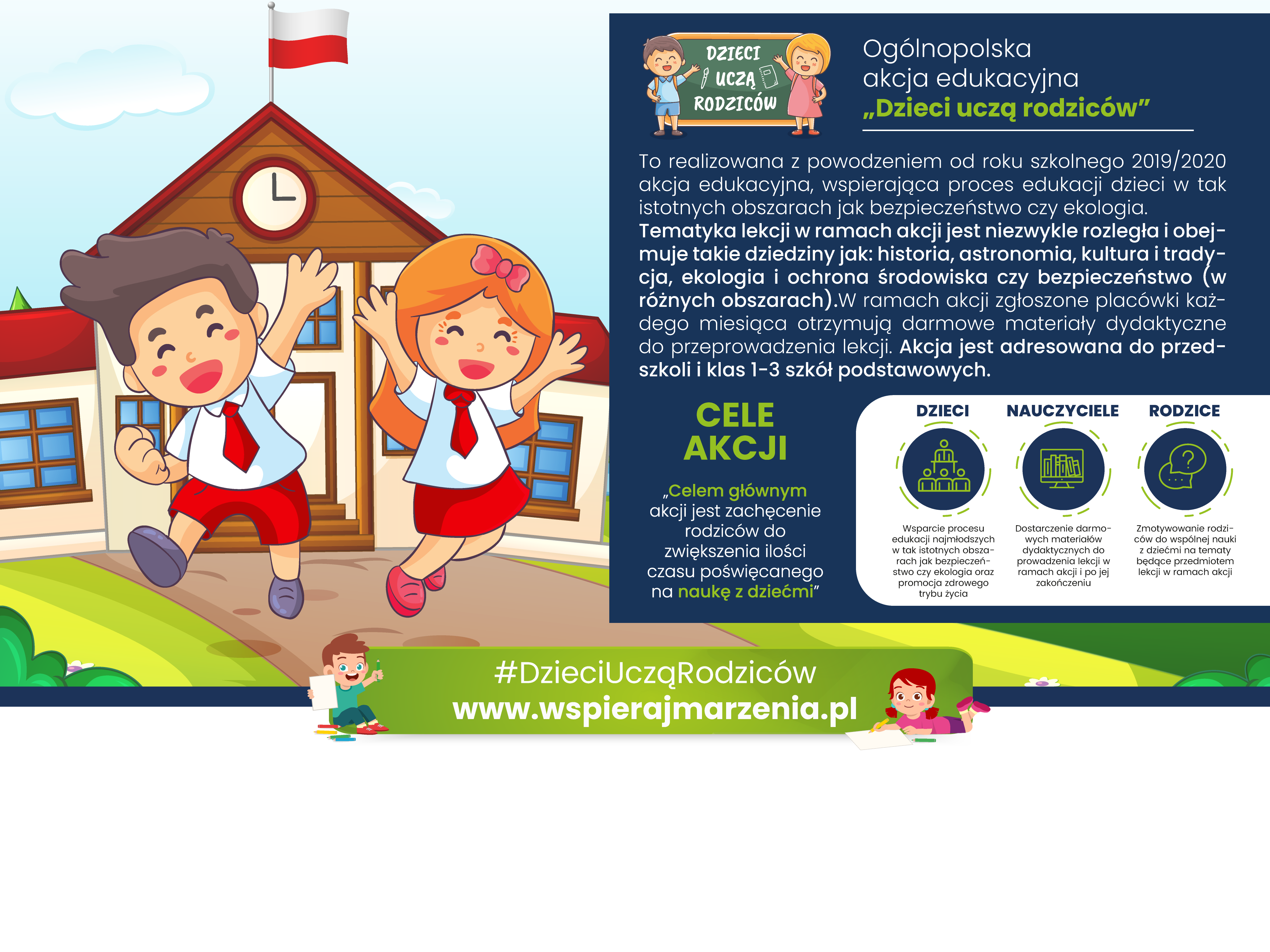 O akcji „Dzieci uczą rodziców”
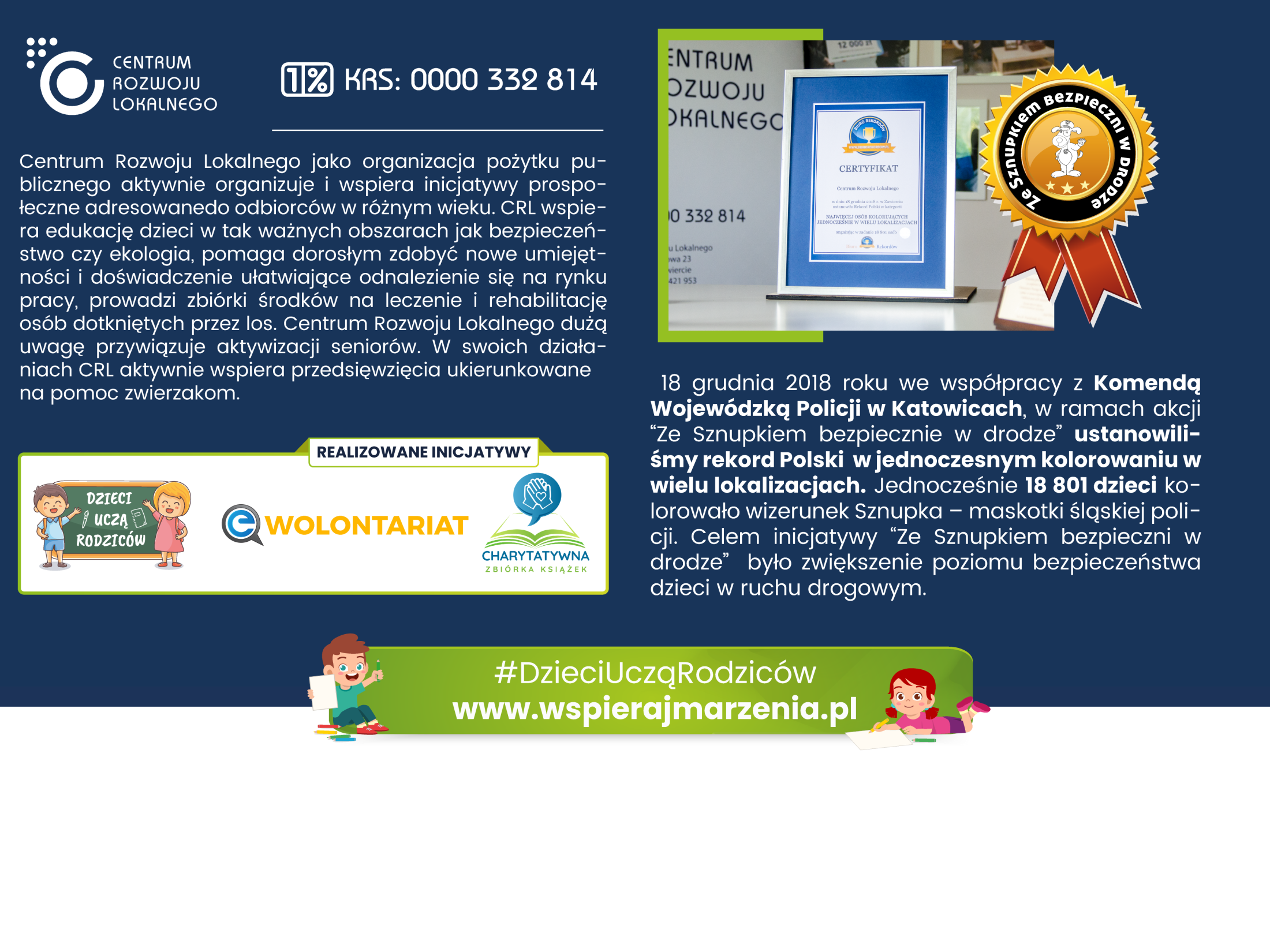 Centrum Rozwoju Lokalnego
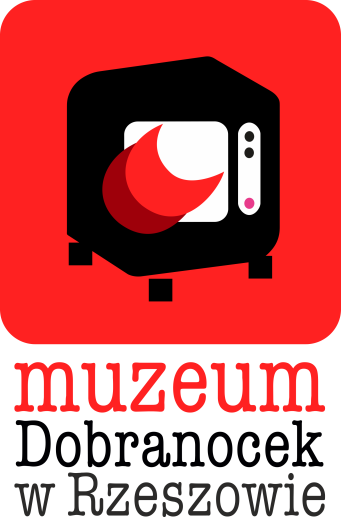 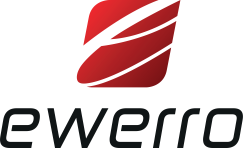 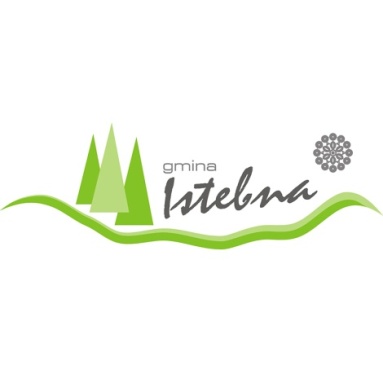 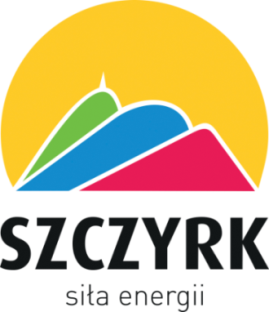 Partnerzy akcji 
„Dzieci uczą rodziców”
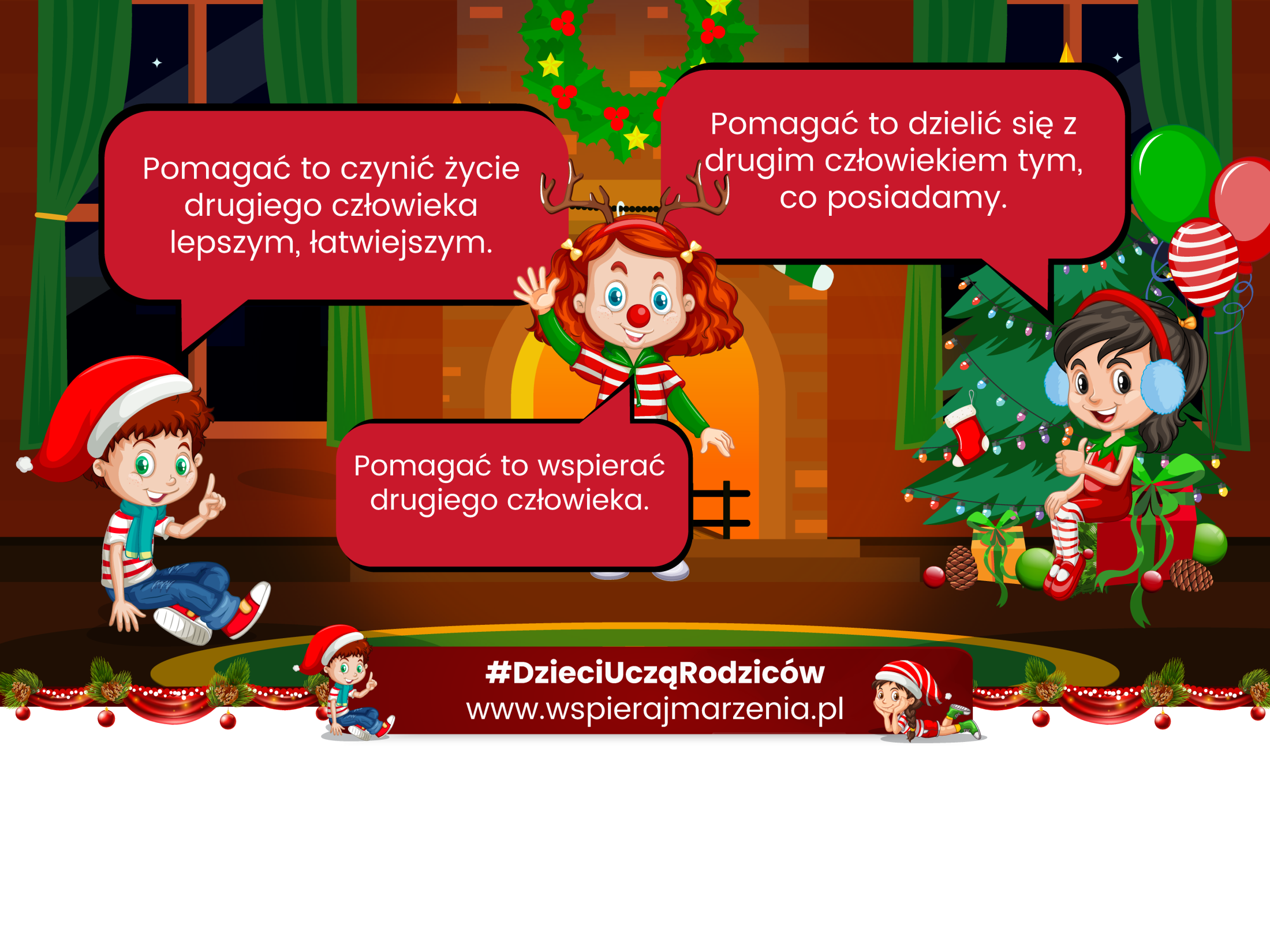 Magiczne słowo „pomagać”
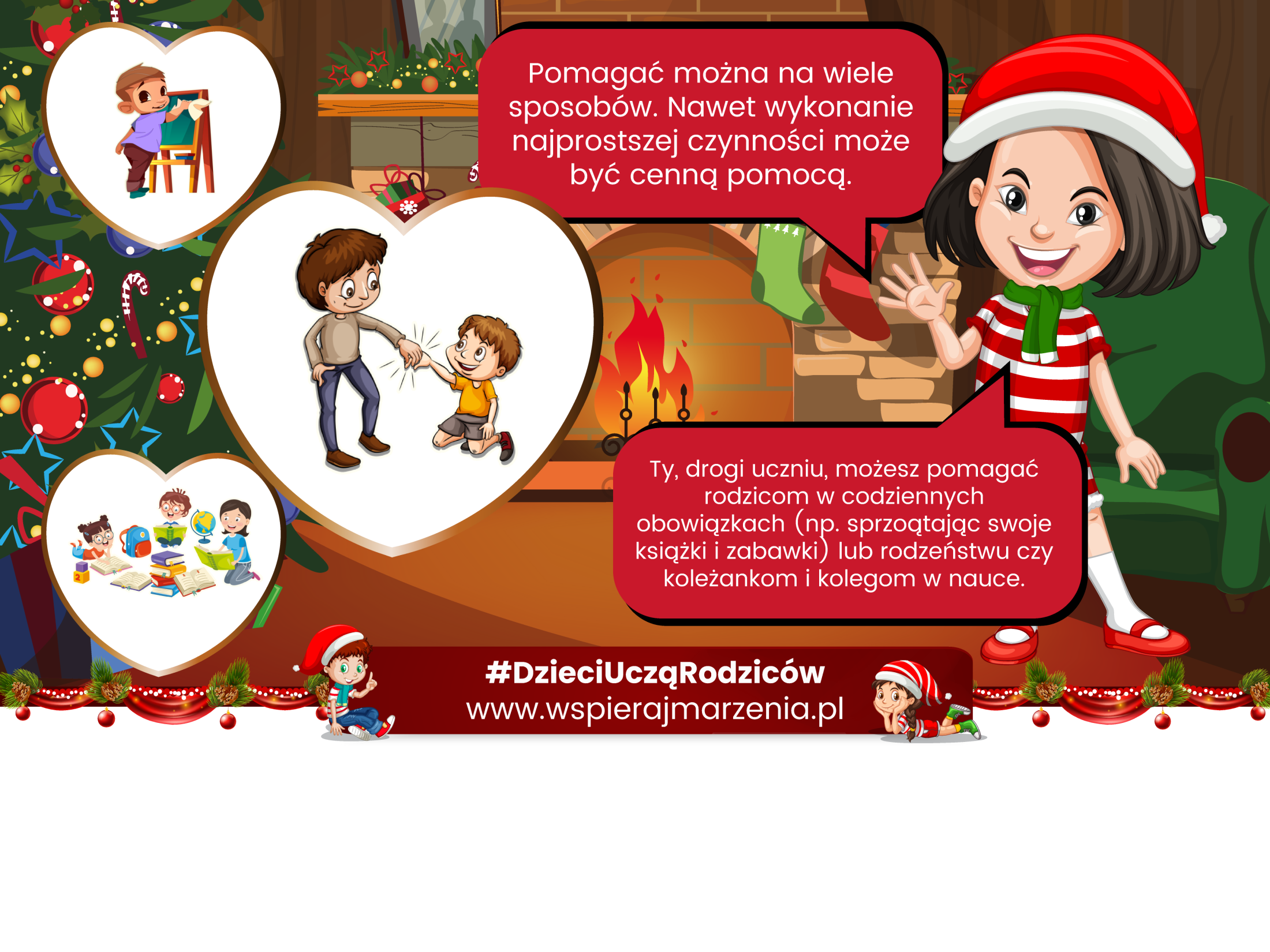 Jak możesz pomagać innym?
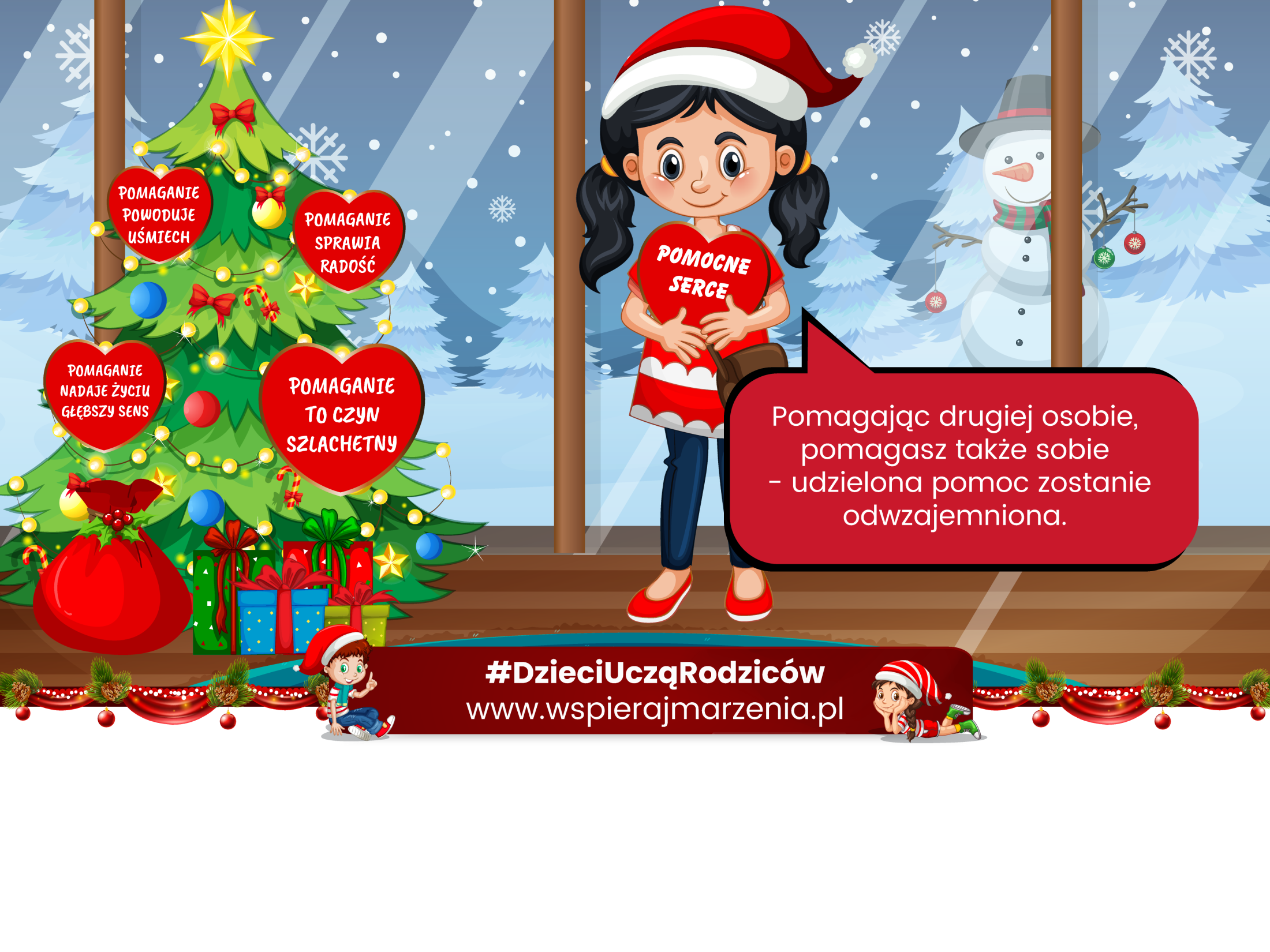 Dlaczego należy pomagać innym?
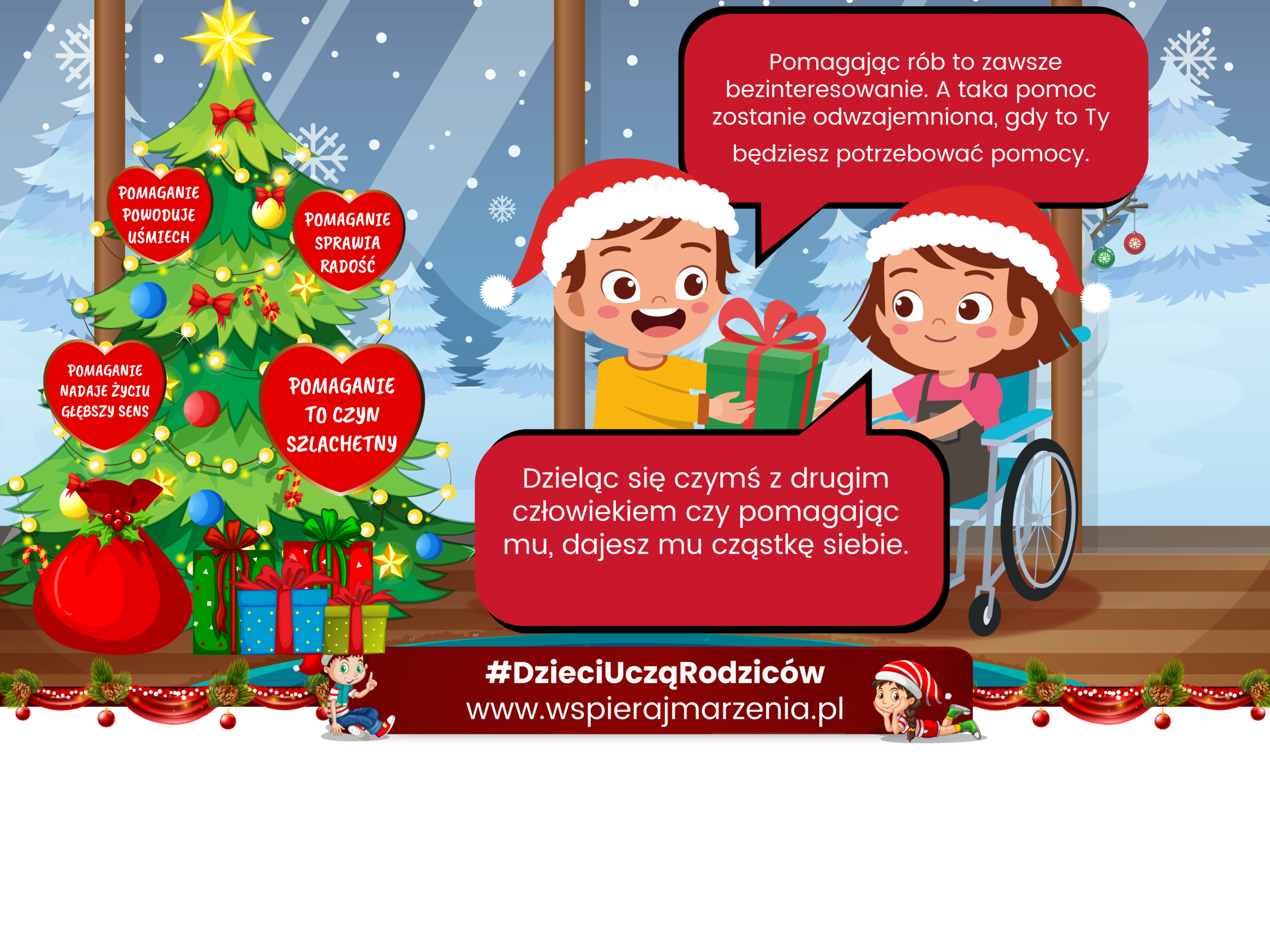 Dziś pomagasz Ty, jutro ktoś pomoże Tobie!
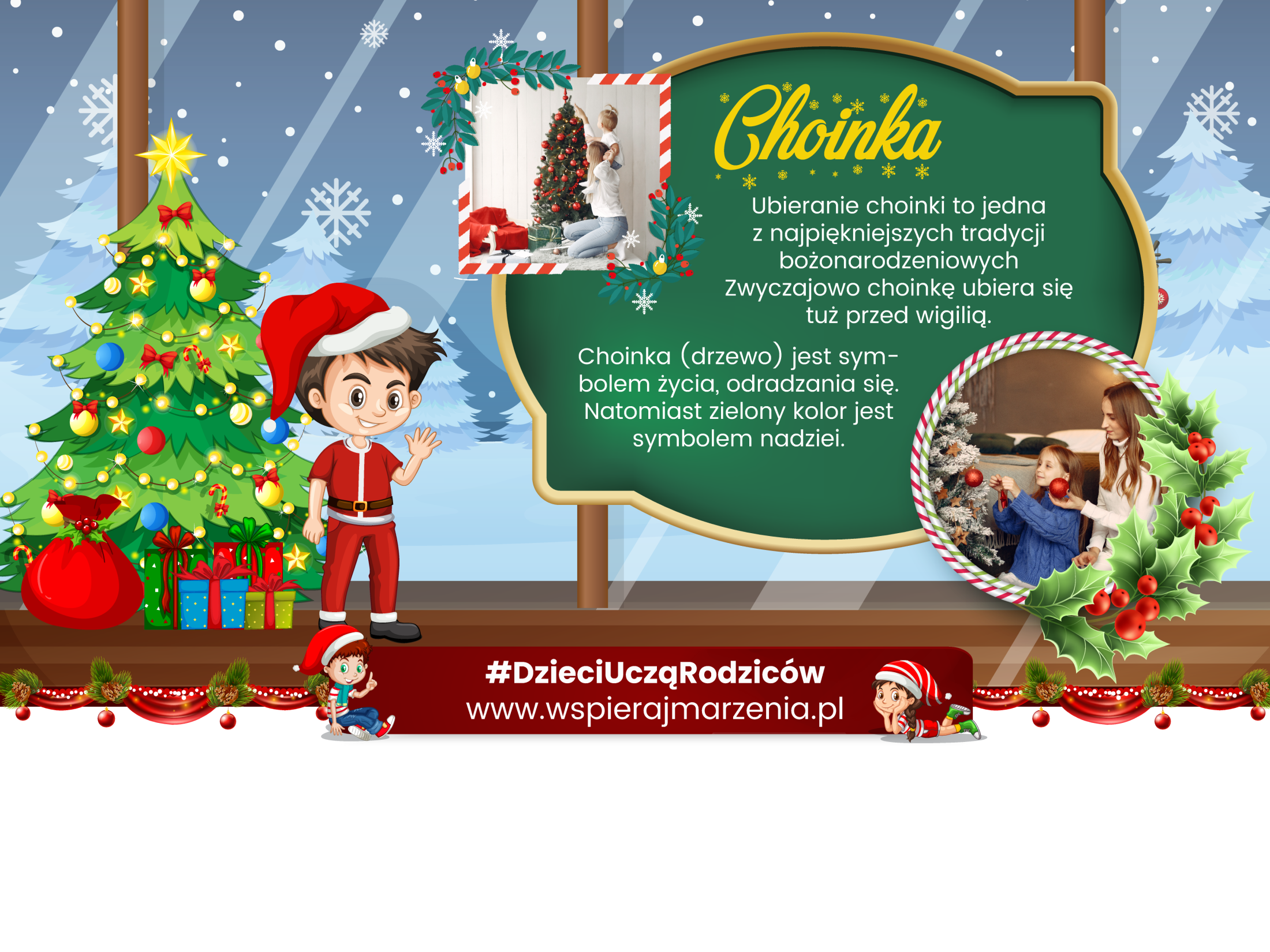 Ubieranie choinki
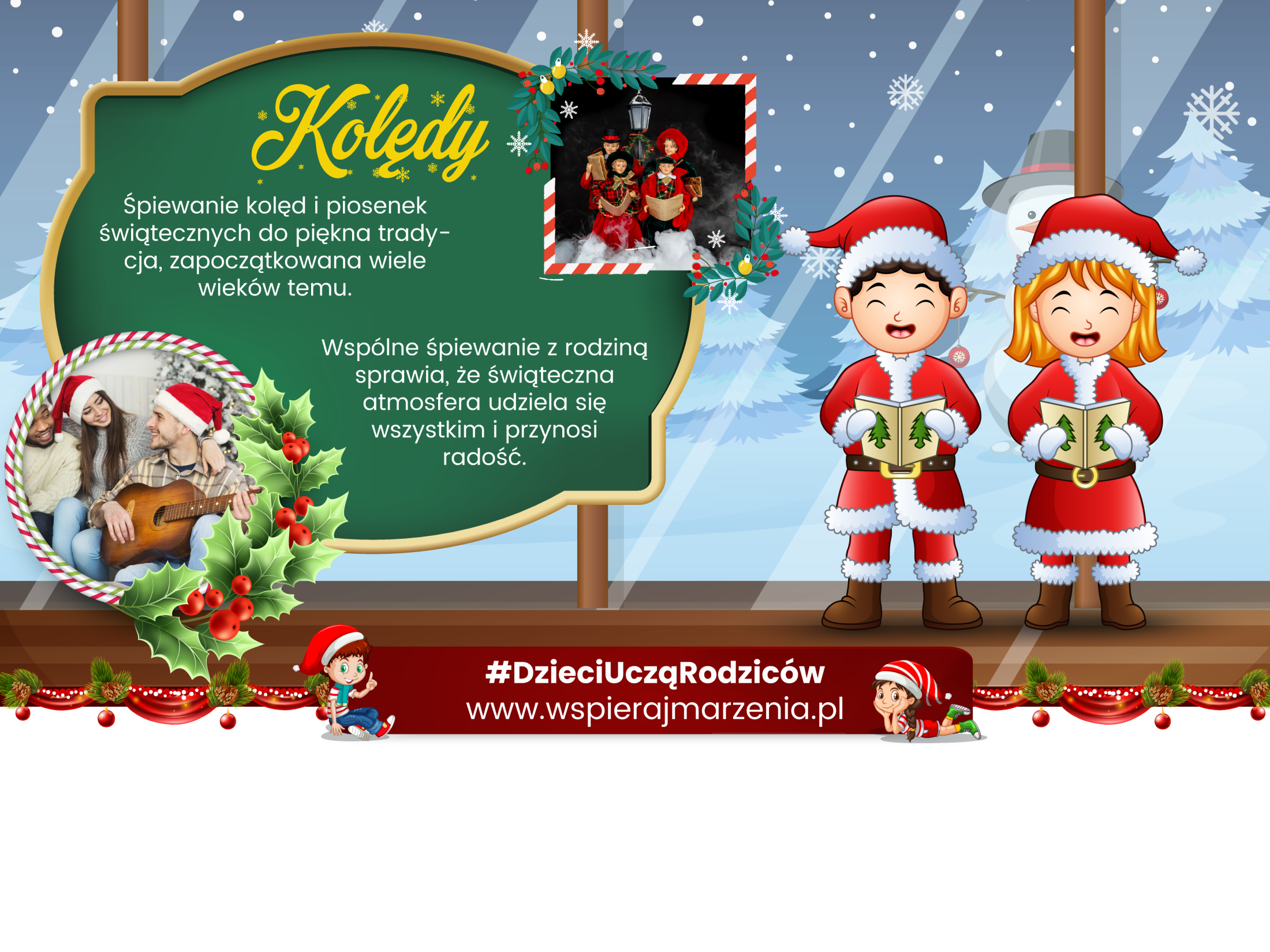 Śpiewanie kolęd
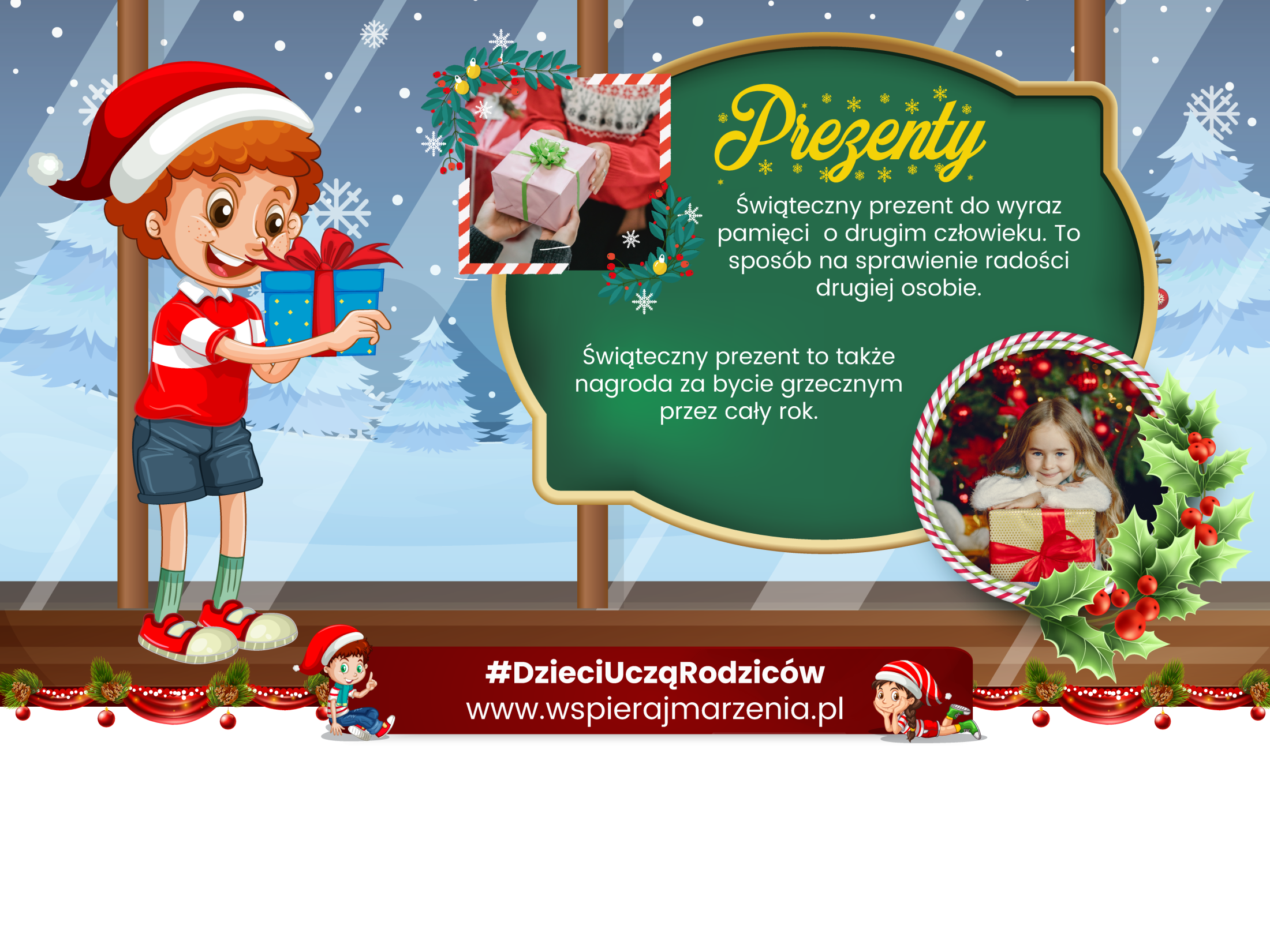 Świąteczne prezenty